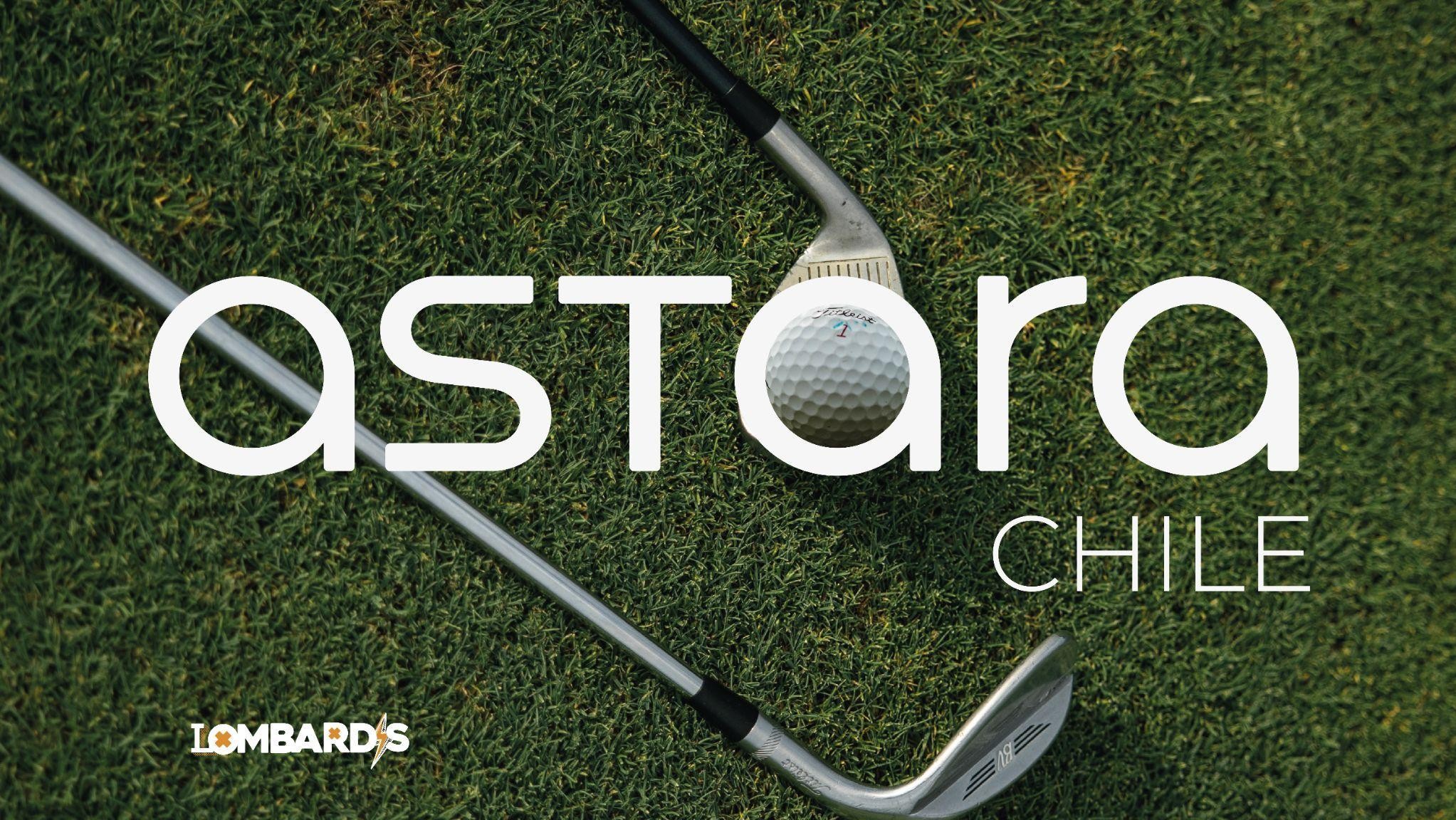 CAMPEONATO GOLF  ASTARA CHILE CLASSIC 2024
CAMPEONATO GOLF  ASTARA CHILE CLASSIC 2024
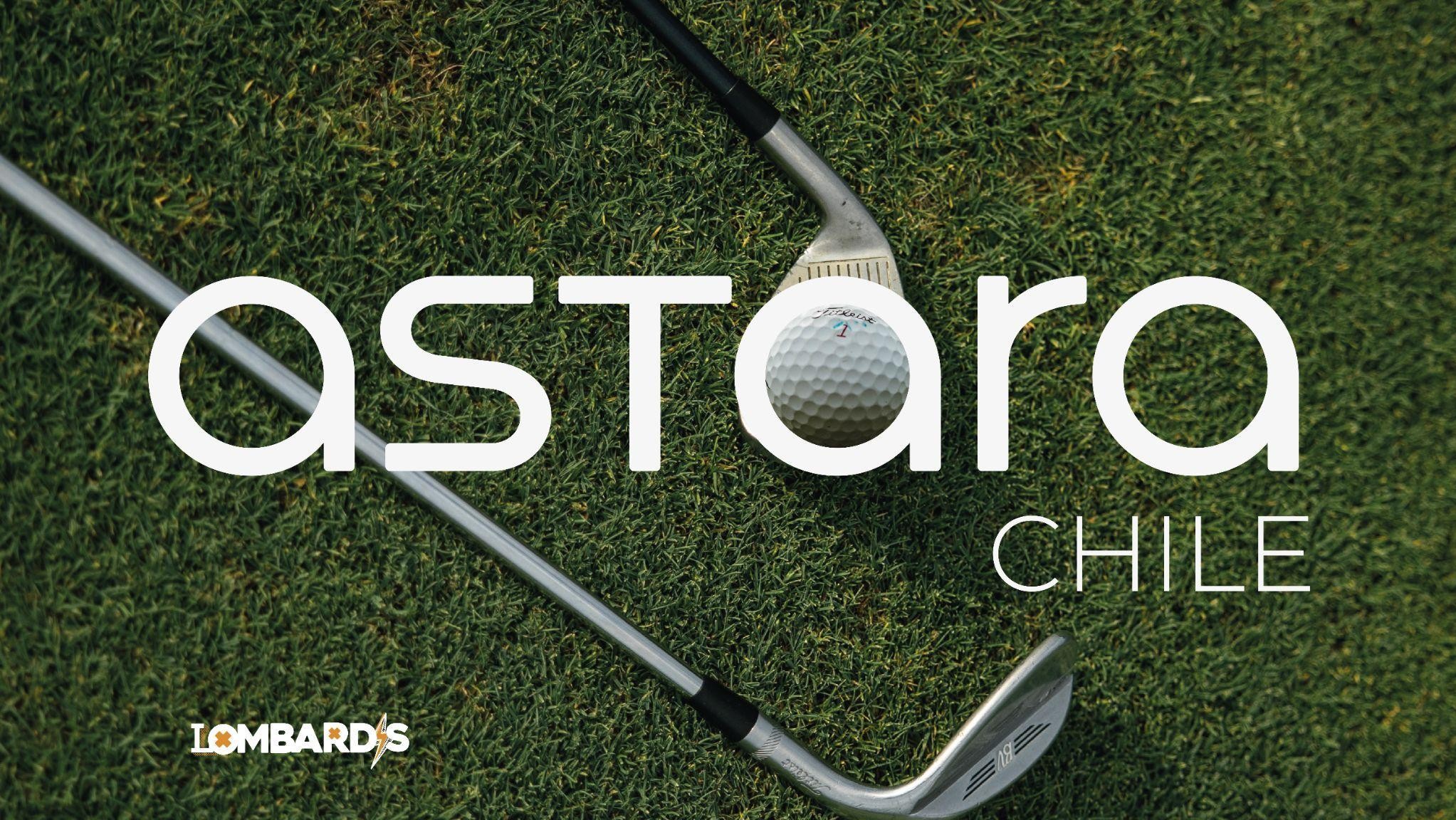 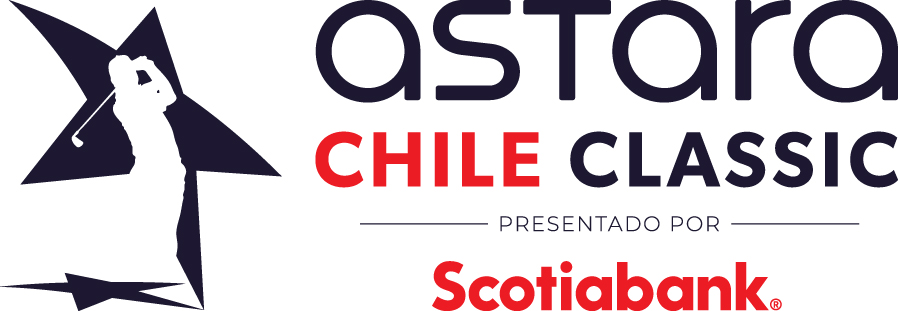 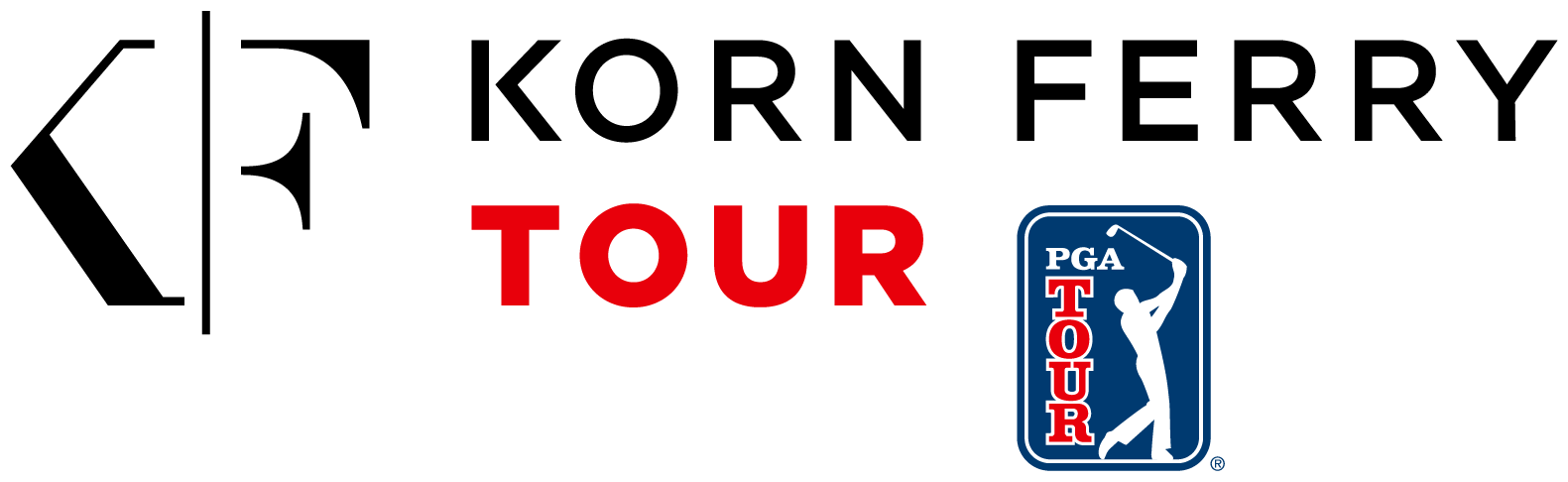 7 – 10 MAZO 2024
Prince of Wales Country Club
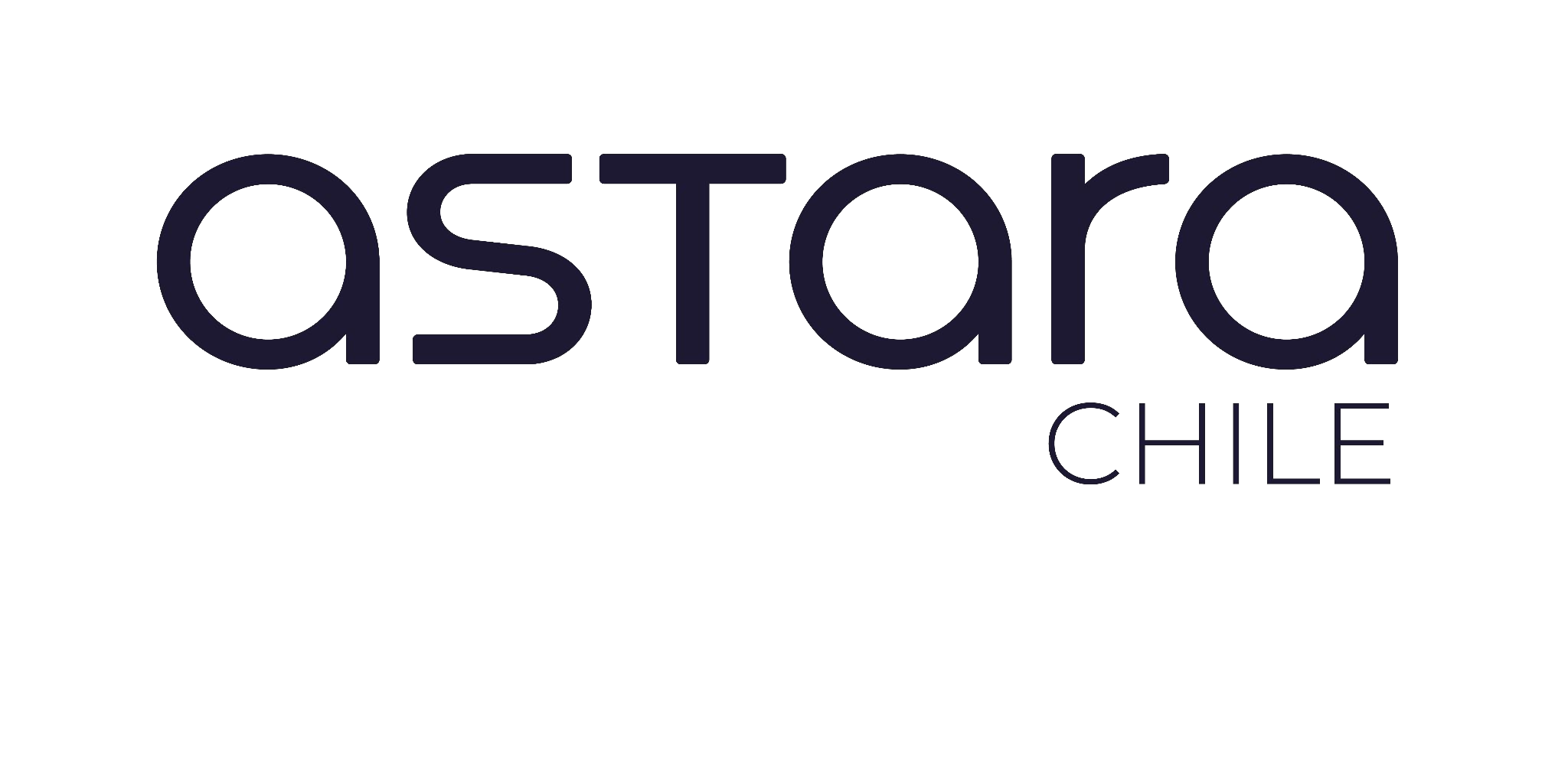 ASTARA TE INVITA AL ASTARA CHILE CLASSIC
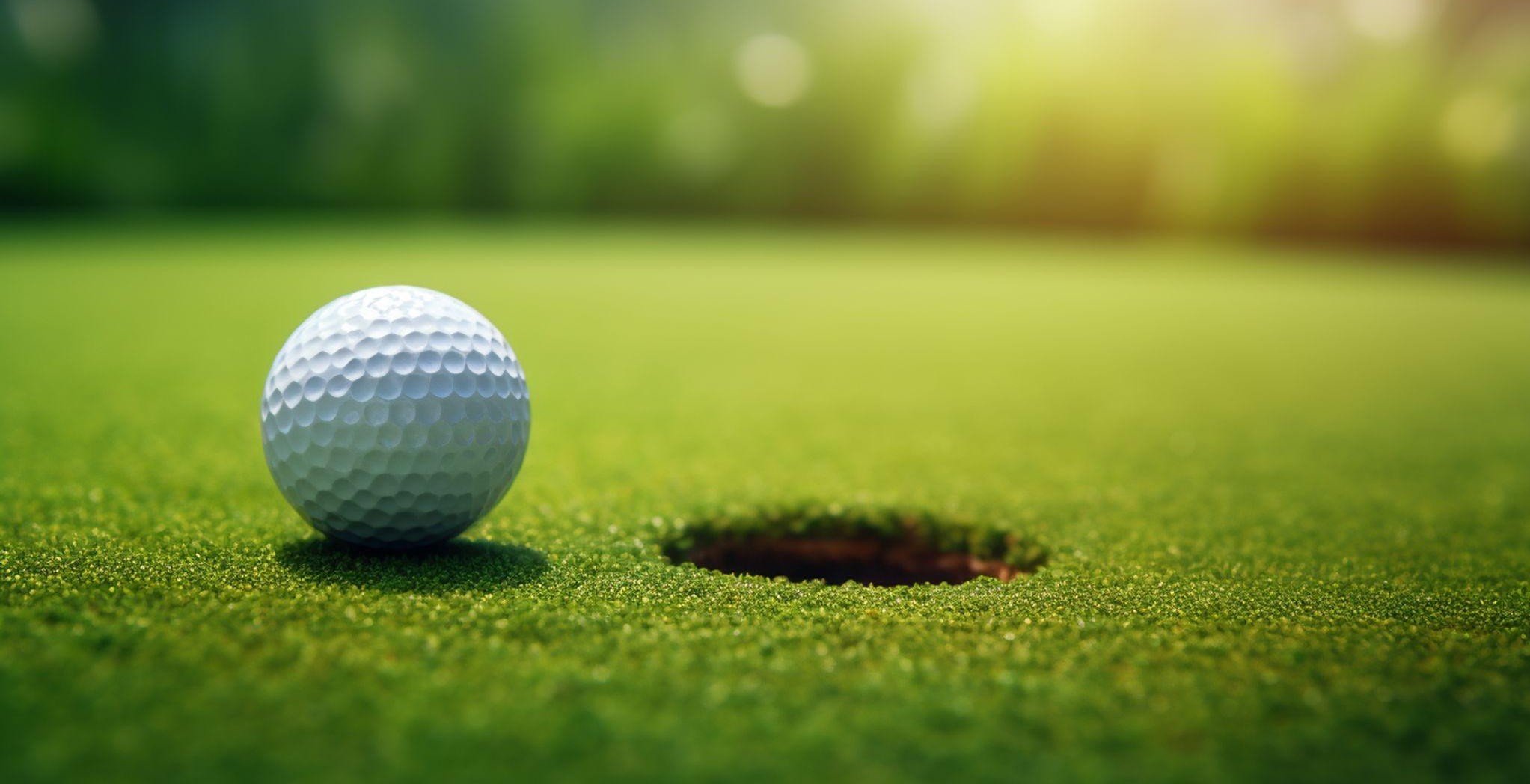 Invitamos a los socios de los principales clubes de golf a ser parte de uno de los eventos oficiales del Korn Ferry Tour en Chile 

Astara Chile hará entrega de:

300 invitaciones sin costo para el astara Chile Classic

1 Cupo para jugar el ProAM del torneo. 

3 Cupos para Socios al VIP de Astara Chile para los días Jueves 7 Viernes 8, Sábado 9 , Domingo 10.
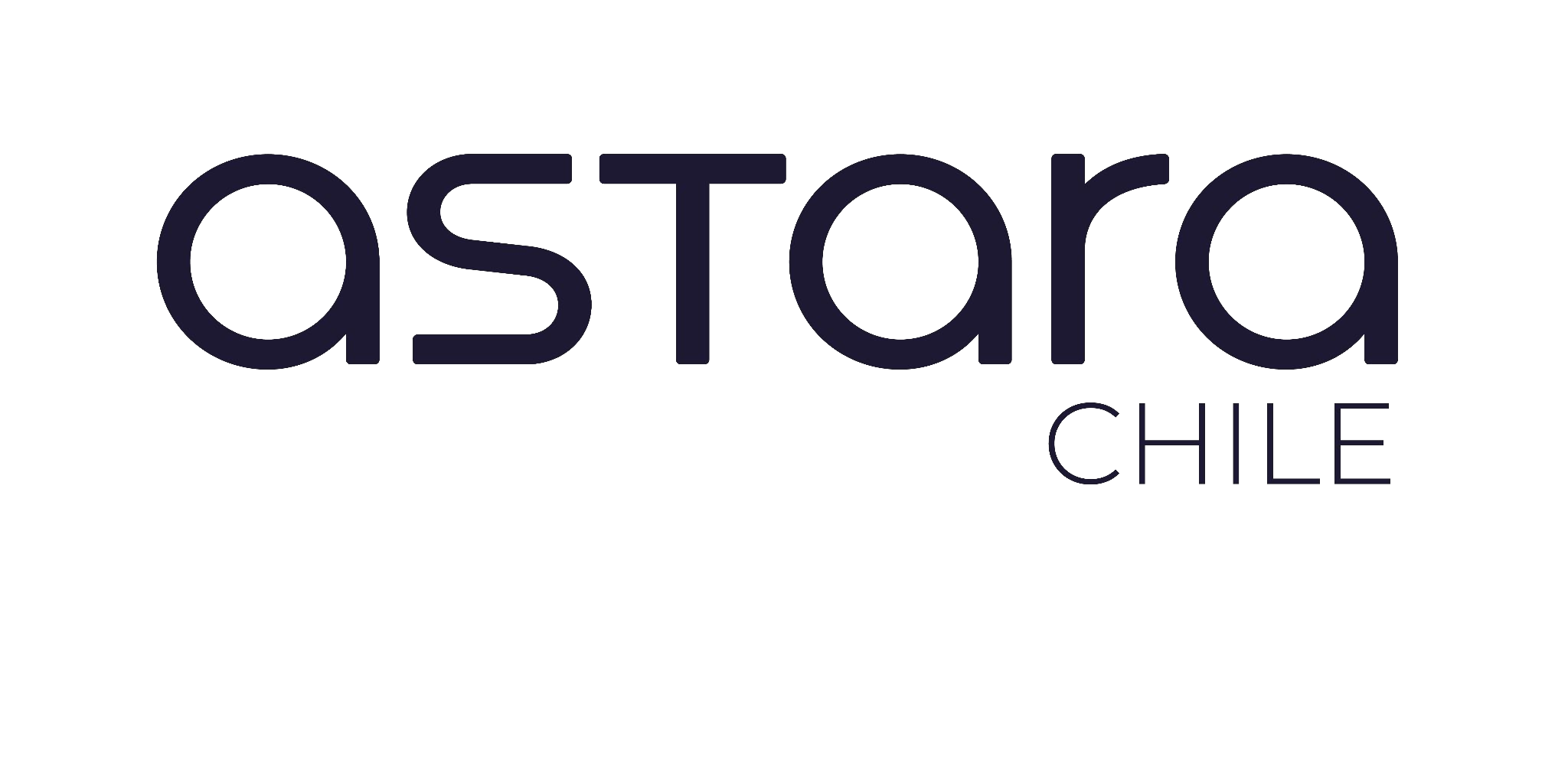 ASTARA TE INVITA AL ASTARA CHILE CLASSIC
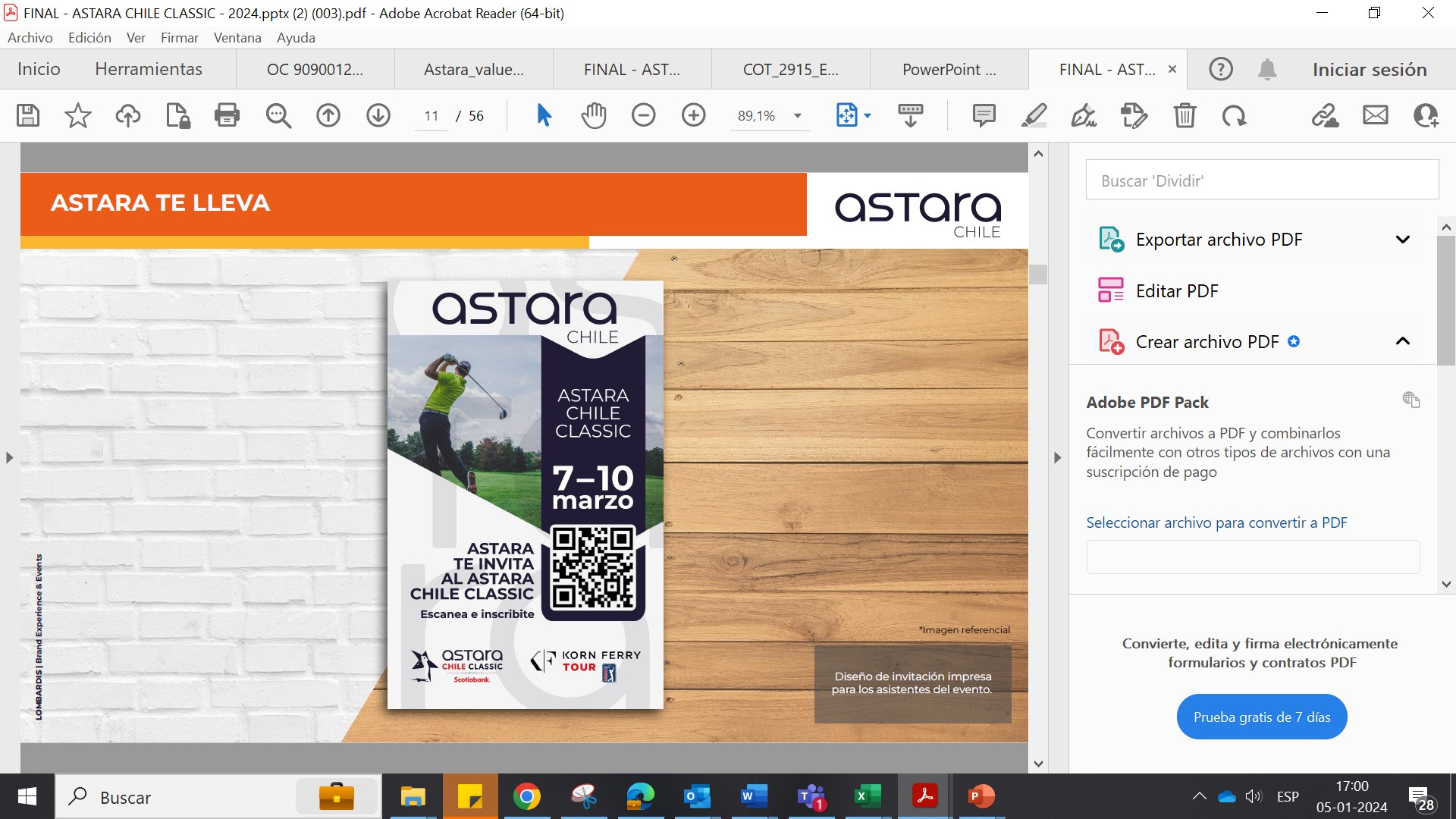 A través de una inscripción previa el club confirmará a los socios inscritos y socios VIP. 

Astara Chile enviará las invitaciones de forma digital a los emails de los invitados. 

El socio que asista al ProAm será contactado por astara para toda la coordinación de su participación y recibirá un KIT oficial de Astara.
Escanea e inscríbete
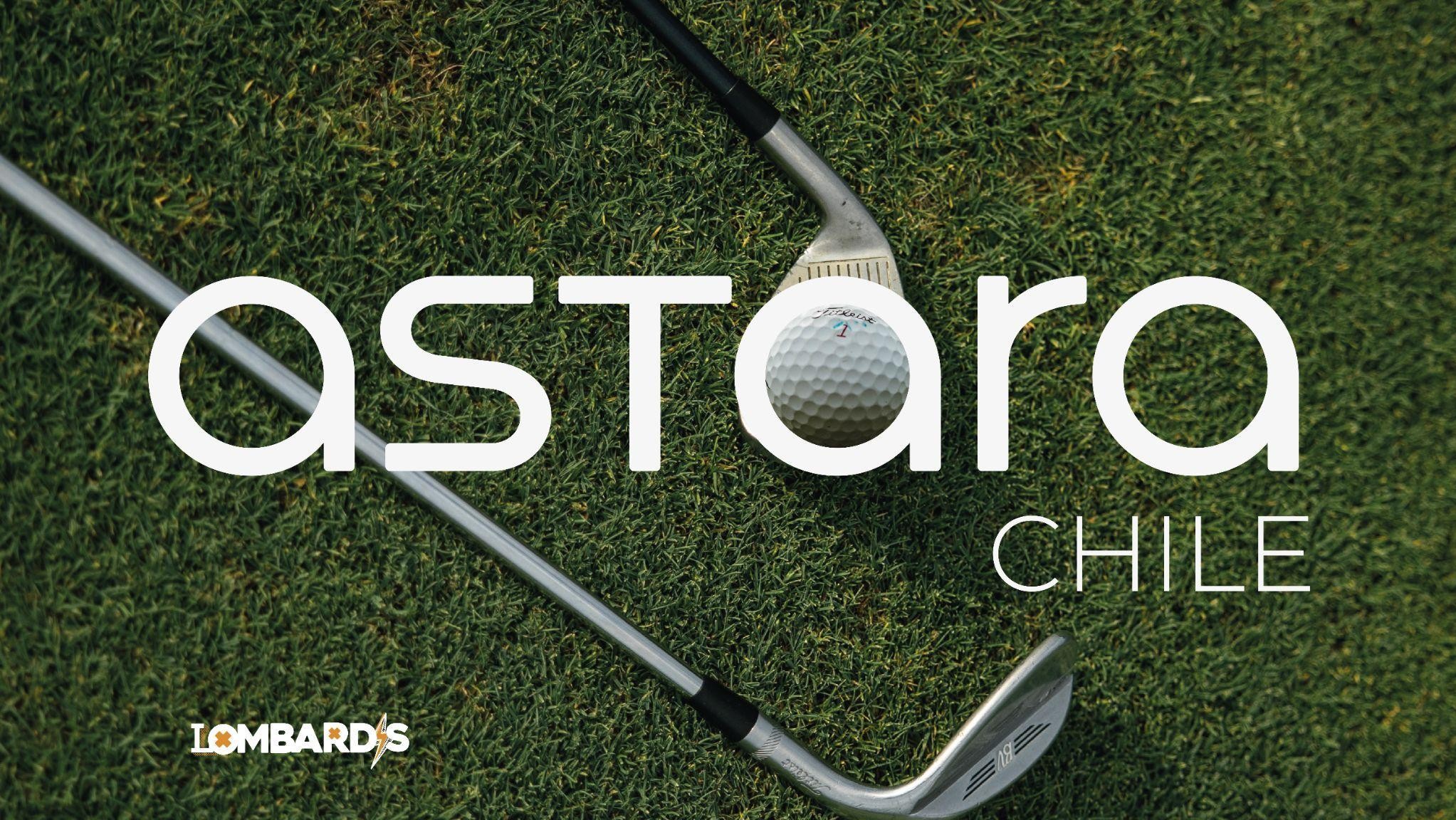 CAMPEONATO GOLF  ASTARA CHILE CLASSIC 2024
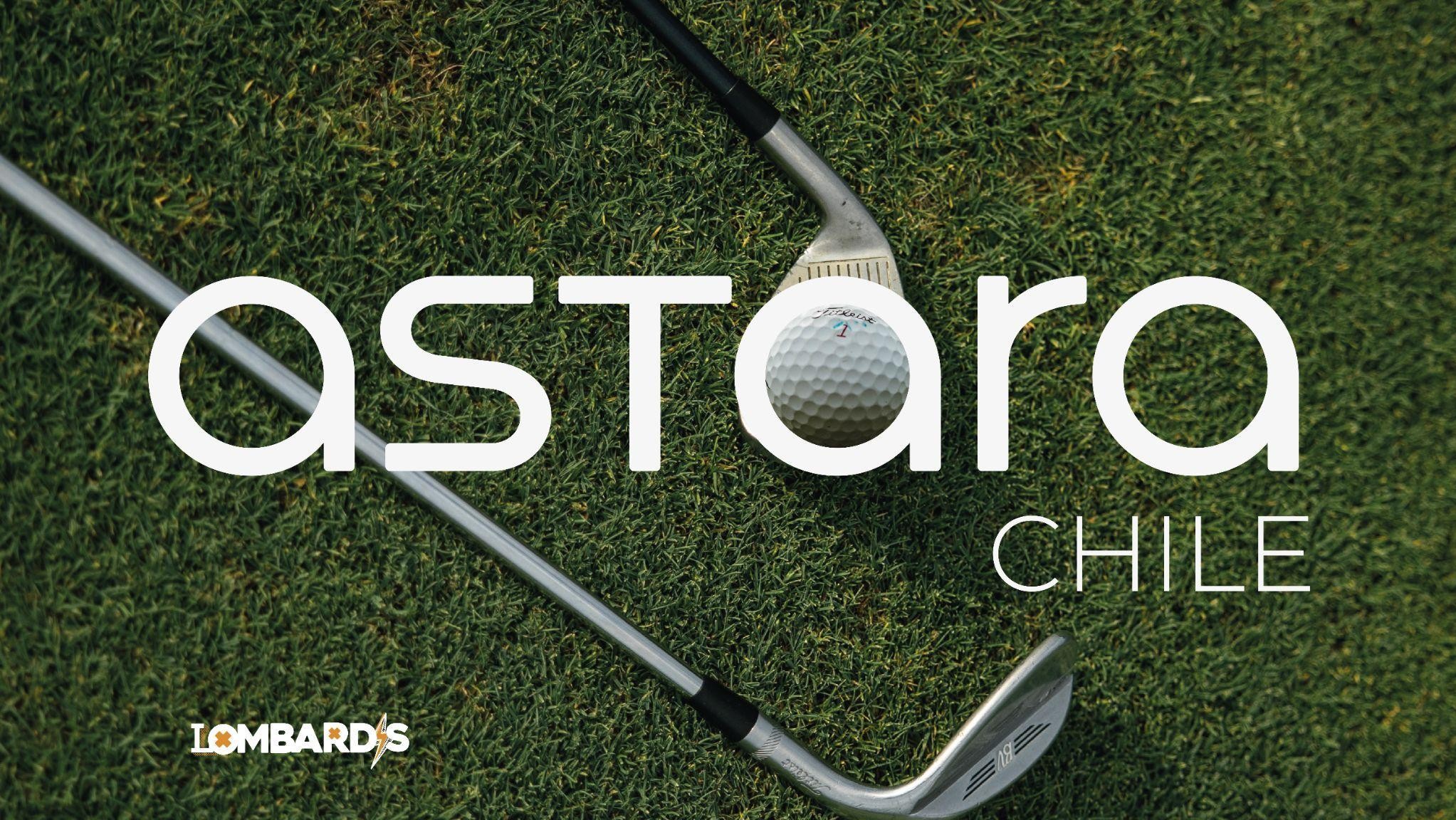 Gracias